ΔΙΗΜΕΡΟ «ΜΝΗΜΗΣ και ΟΦΕΙΛΗΣ» Προς τιμή των «Πηλιοριτών Ευεργετών»
Αδελφοι  Αχχιλοπουλοι
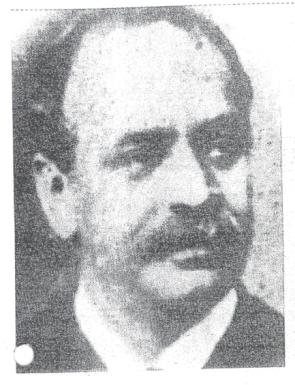 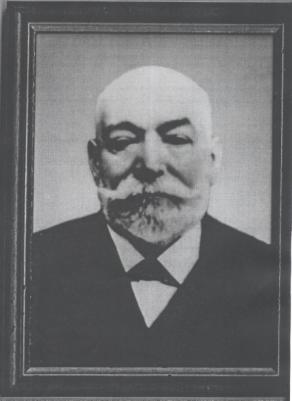 Ερευνητική Ομάδα
Επίσκεψη στο ΔημαρχείοΖαγοράς- Μουρεσίου
Επίσκεψη στα Γενικά Αρχεία του Κράτους ( Μαγνησίας)
Ενημέρωση από τις κυρίες Αγγελική Νικολάου, Σταυρούλα Αλευρά και Άλκηστη Σανιδά
Γνώση Ελευθερία Ευτυχία
ΙΩΑΝΝΗΣ ΚΑΡΤΑΛΗΣ
Της συνέχειας οδηγοί η ψυχή το όνειρο οι ρίζες
Τα αγκωνάρια της απαντοχής μας
Κτίσματα στο διάβα των αιώνων με θρύλους και μύθους
ΝΑΝΟΠΟΥΛΟΣ ΝΙΚΟΛΑΟΣ
Το κρυονέρι της παράδοσής μας!
Κτίσματα ανάσας δροσιάς και λάβρας
Ψίθυροι αγάπης, γνώσης, δημιουργίας
Ονειρευόμαστε και δεν βολευόμαστε!
Οραματιζόμαστε Ονειρευόμαστε Δίνουμε νόημα στη ζωή!
Πνοή και ανάσα της γνώσης
Τα καλύτερα όνειρα κυοφορούνται στα σπλάχνα τούτου του κτίσματος!
Κιαν οι πέτρες μας  είναι πυρωμένες από τον ήλιο  τις ακουμπάμε γιατί πιότερο μας πυρώνουν την καρδιά με αγάπη για τη γη μας